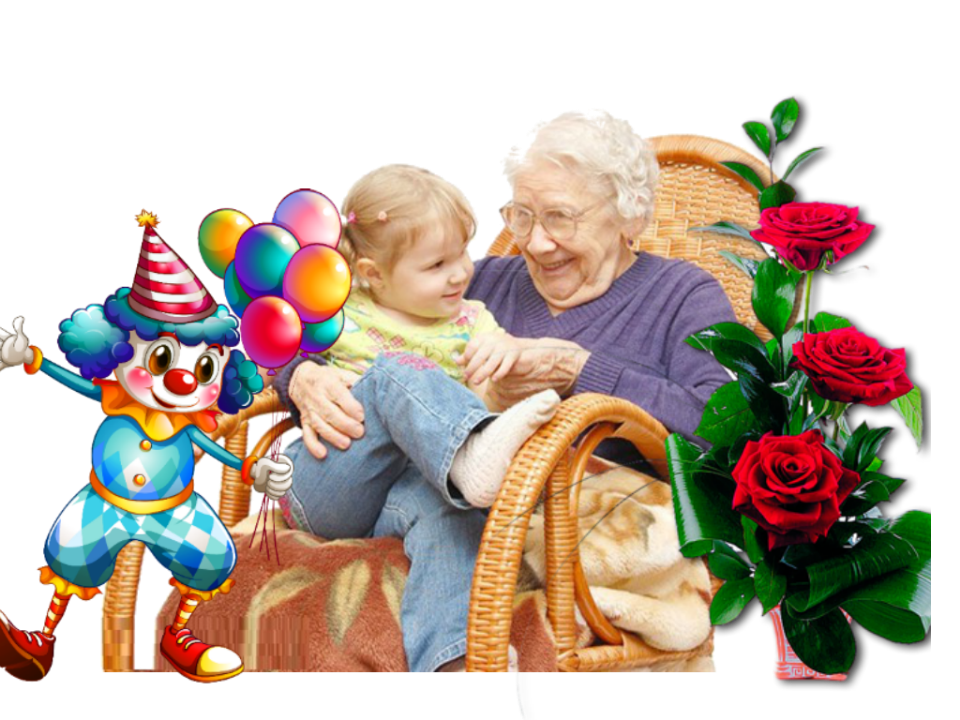 Творческая мастерская :
« На радость бабушке
рябиновые бусы»
Гр № 5 Беляева Т.А. Томащук Е.А. 2019 г
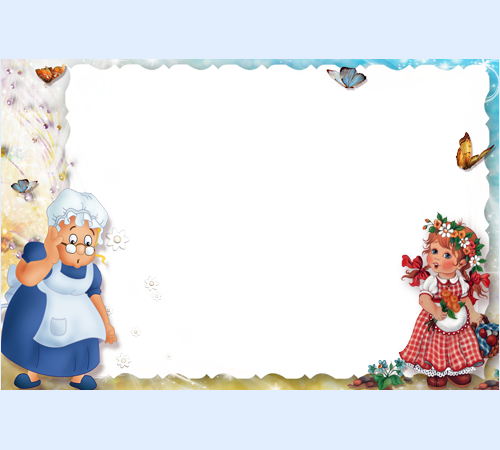 Как же бабушку поздравить, что же ей преподнести?Что в день матери подарят её дочки и сынки?Нам внучатам очень дорог  глаз усталых её взгляд.Красные бусы из рябины пусть украсят  её наряд.
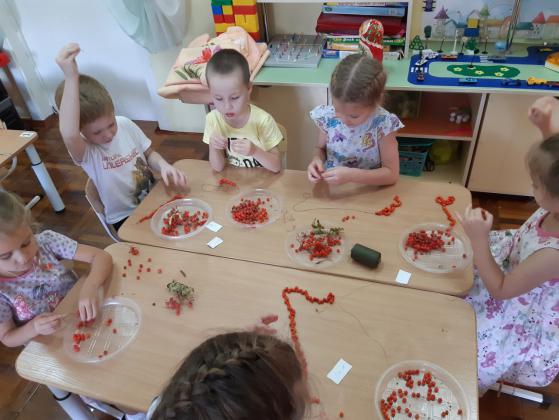 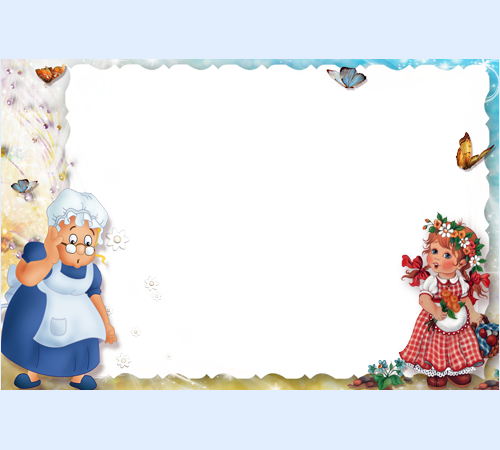 Изучив технику безопасности при работе с иголкой, дети с желанием
принялись за дело. Умея работать с иголкой, одно удовольствие
  брать в руки рябину, чувствовать её запах, дети были  сосредоточены 
и очень старательны  ведь это подарок!!!
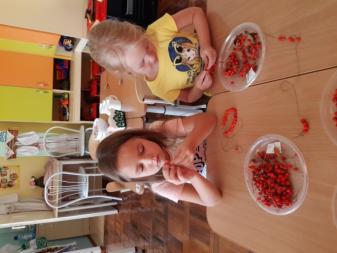 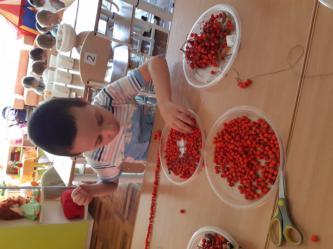 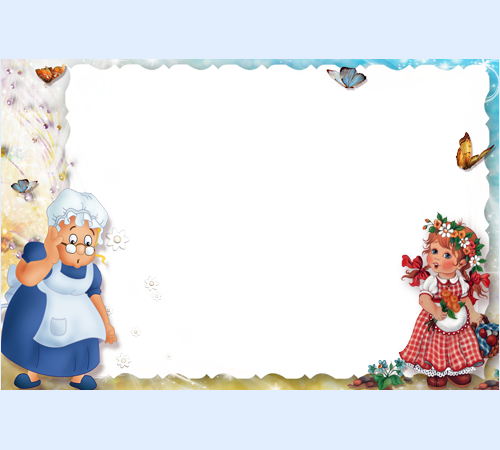 При работе с иголкой  у детей  развивается 
мелкая моторика, ловкость движения
 пальцев,  аккуратность,  внимательность,
 мышление.  Масштаб подарка воодушевил
 детей  к творчеству , старались все.
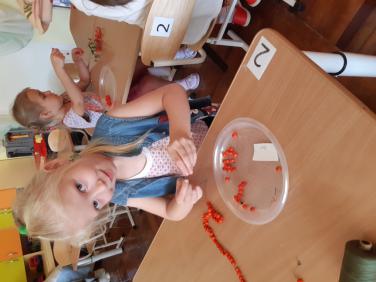 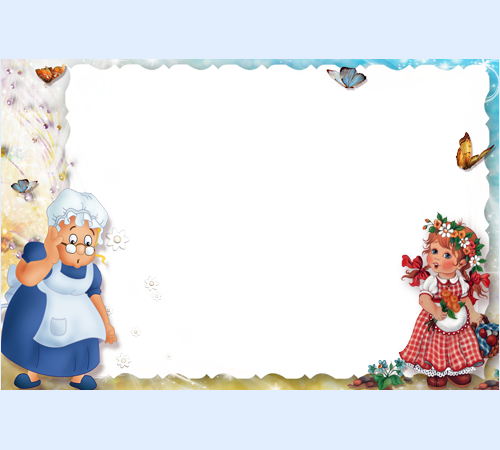 Результат всех порадовал: и детей и наших любимых бабушек!!!
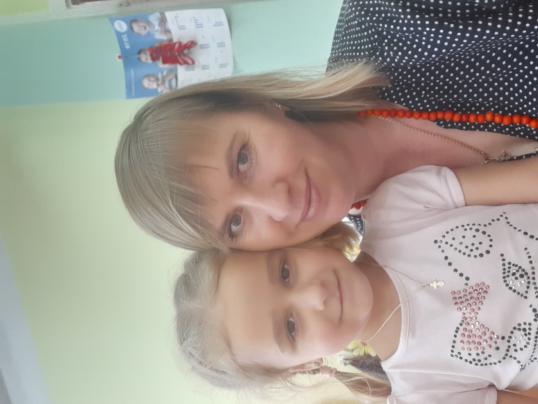 Благодарим за внимание !!!!